Edukacja teatralna w podstawie programowej
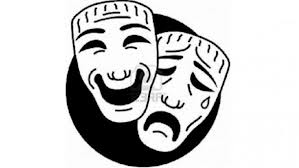 Dorota Dąbrowska – WOM Gorzów Wielkopolski
„Edukacja teatralna to zdobywanie wiedzy o teatrze, uczestnictwo w działaniach teatralnych, kontakt z teatralnymi spektaklami, analiza i interpretacja utworów dramatycznych.”
Jan Wroński
Edukacja teatralna – co to takiego?
Edukacja teatralna – co to takiego?
„ Świat fikcji w każdym dziecku może przyjmować ważne role  i działać we właściwych dla niego granicach, gdzie fotel może być okrętem, a miejsce pod stołem pieczarą rozbójników, jest światem rozszerzającym egzystencję dzieci poza granice odpowiadające ich właściwemu,  realnemu przygotowaniu do życia. W tym fikcyjnym świecie dziecko może działać niczym dorosły, sycąc się przy tym	urokiem zabawy i opanowując sztukę bycia dorosłym.”

W. Okoń
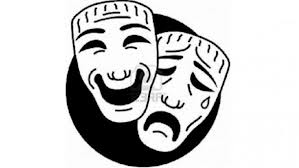 Wprowadzenie dzieci w świat wartości estetycznych i rozwijanie umiejętności wypowiadania się poprzez muzykę, małe formy teatralne oraz sztuki plastyczne
Cele wychowania przedszkolnego
Wychowanie przez sztukę – dziecko widzem 
i aktorem.
1) wie, jak należy się zachować na uroczystościach, np. na koncercie, festynie,
przedstawieniu, w teatrze, w kinie;
2) odgrywa role w zabawach parateatralnych, posługując się mową, mimiką, gestem i ruchem; umie posługiwać się rekwizytami (np. maską)
Dziecko kończące przedszkole i rozpoczynające naukę w szkole podstawowej:
W zakresie umiejętności wypowiadania się w małych formach teatralnych:
a) uczestniczy w zabawie teatralnej, ilustruje mimiką, gestem, ruchem  zachowania bohatera literackiego lub wymyślonego,
b) rozumie umowne znaczenie rekwizytu i umie posłużyć się nim w odgrywanej scence,
c) odtwarza z pamięci teksty dla dzieci, 
np. wiersze, piosenki, fragmenty prozy.
Edukacja polonistyczna.Uczeń kończący klasę I
Każde dziecko jest uzdolnione. Nauczyciel ma odkryć te uzdolnienia i je rozwijać. W trosce o to, aby dzieci odczuwały satysfakcję 
z działalności twórczej, trzeba stwarzać im warunki do prezentowania swych osiągnięć, np. muzycznych, wokalnych, recytatorskich, tanecznych, sportowych, konstrukcyjnych.
Zalecane warunki i sposób realizacji
2. Analizuje i interpretuje teksty kultury 
c) czyta teksty i recytuje wiersze, z uwzględnieniem interpunkcji i intonacji,
3. Tworzy wypowiedzi:
d) dba o kulturę wypowiadania się; poprawnie artykułuje głoski, akcentuje wyrazy, stosuje pauzy i właściwą intonację w zdaniu oznajmującym, pytającym i rozkazującym; stosuje formuły grzecznościowe
Edukacja polonistycznaUczeń po klasie III
Analiza i interpretacja tekstów kultury. 
Uczeń zna teksty literackie i inne teksty kultury wskazane przez nauczyciela.
1. Wstępne rozpoznanie. Uczeń:
 nazywa swoje reakcje czytelnicze 
(np. wrażenia, emocje);
2) konfrontuje sytuację bohaterów z własnymi doświadczeniami;
3) wyraża swój stosunek do postaci.
Edukacja polonistyczna klasy IV-VI
2) Analiza. Uczeń
1) dostrzega swoistość artystyczną dzieła;
2) odróżnia fikcję artystyczną od rzeczywistości;
3) odróżnia realizm od fantastyki;
4) rozpoznaje w tekście literackim: porównanie, przenośnię, epitet, wyraz dźwiękonaśladowczy i objaśnia ich role;
5) rozpoznaje: wers, zwrotkę (strofę), rym, rytm, refren; odróżnia wiersz rymowany i nierymowany (biały);
6) wyodrębnia elementy składające się na widowisko teatralne (gra aktorska, reżyseria, dekoracja, charakteryzacja, kostiumy, rekwizyty)
Edukacja polonistyczna klasy IV-VI
III. Tworzenie wypowiedzi:
recytuje teksty poetyckie oraz fragmenty prozy, podejmując próbę ich głosowej interpretacji.
Edukacja polonistyczna klasy IV-VI
Uczeń :
-rozpoznaje czytany utwór jako(…) komedię, dramat, tragedię)…)
- wskazuje elementy dramatu, takie jak: scena, tekst główny, tekst poboczny, monolog, dialog
- uwzględnia w analizie specyfikę tekstów kultury przynależnych do następujących rodzajów sztuki: (…) teatr
III etap edukacyjny
Edukacja teatralna to  sposób na:
 edukację zintegrowaną, 
na interdyscyplinarny projekt edukacyjny, 
zajęcia  artystyczne.
1.Przegląd Teatrzyków Przedszkolnych
2. Spotkania Grup Kolędniczych
 i Jasełkowych ( SP i Gimnazjum)
3. Ogólnopolski Konkurs Krasomówczy
 ( SP i Gimnazjum)
4. Międzynarodowy Konkurs Krasomówczy 
( Szkoły Ponadgimnazjalne)
Prezentacje
5. Lubuska Gala Teatralna: Scena Dziecięca – SP , Scena Młodzieżowa – gimnazja 
6. Ponoworoczne Konfrontacje Teatralne POKOT- młodzieżowe grupy teatralne 
7. Lubuski Konkurs Recytatorski  - SP i Gimnazja
8. Ogólnopolski Konkurs Recytatorski –  Szkoły Ponadgimnazjalne.
Prezentacje
Dziękuję za uwagę